Double Trouble Digital Art
Double trouble Art
I will be successful when:
I have taken 2 pictures of myself on opposite sides of the camera
I have added my 2 pictures into my PowerPoint workspace
I have cropped (or ‘Removed Background’) on my top photo
My 2 photos line up so that it looks like 1 photo
I have successfully printed my art
Take 2 pictures without moving the camera.Only move the student to the other half of the picture.
1
2
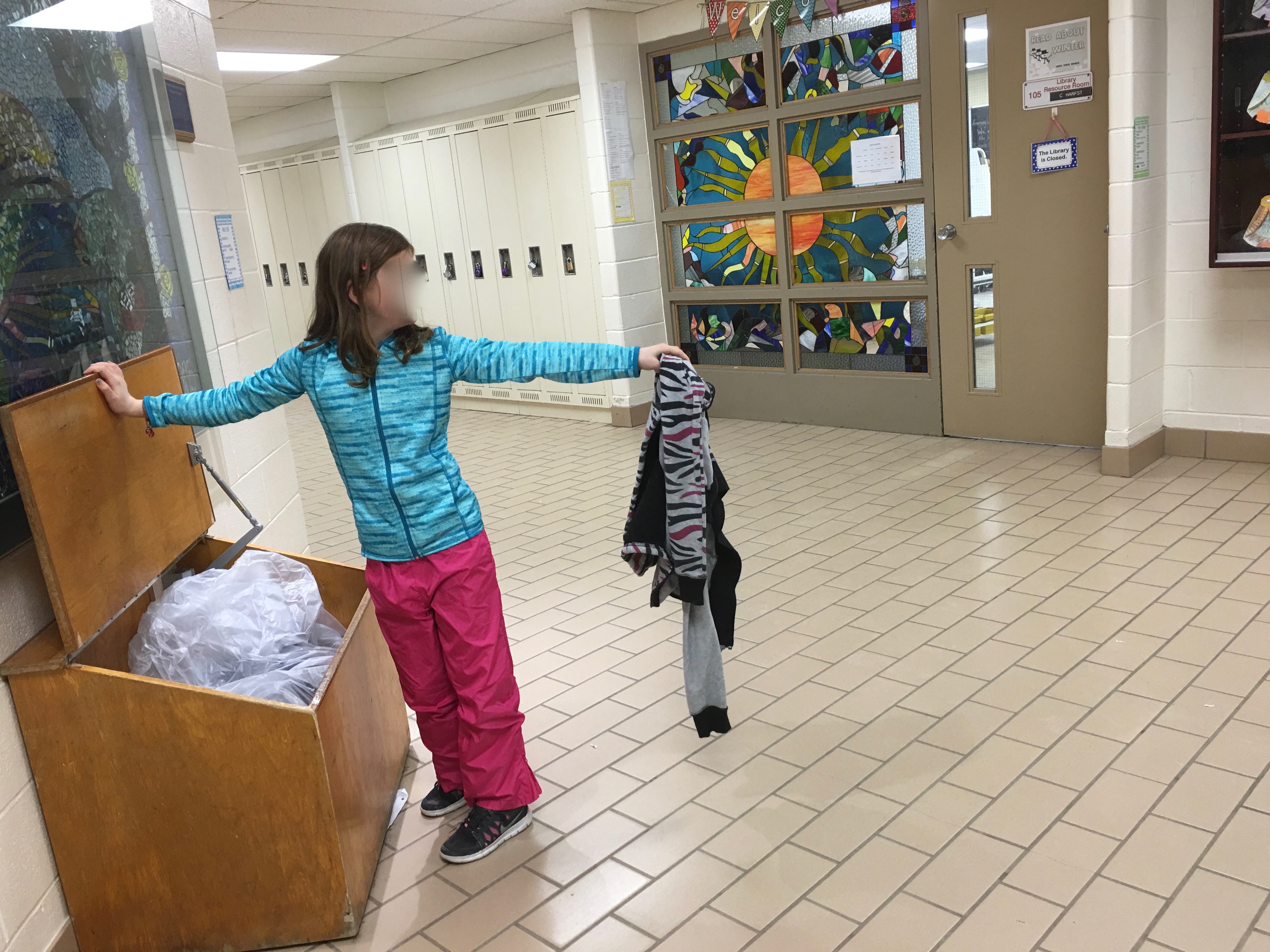 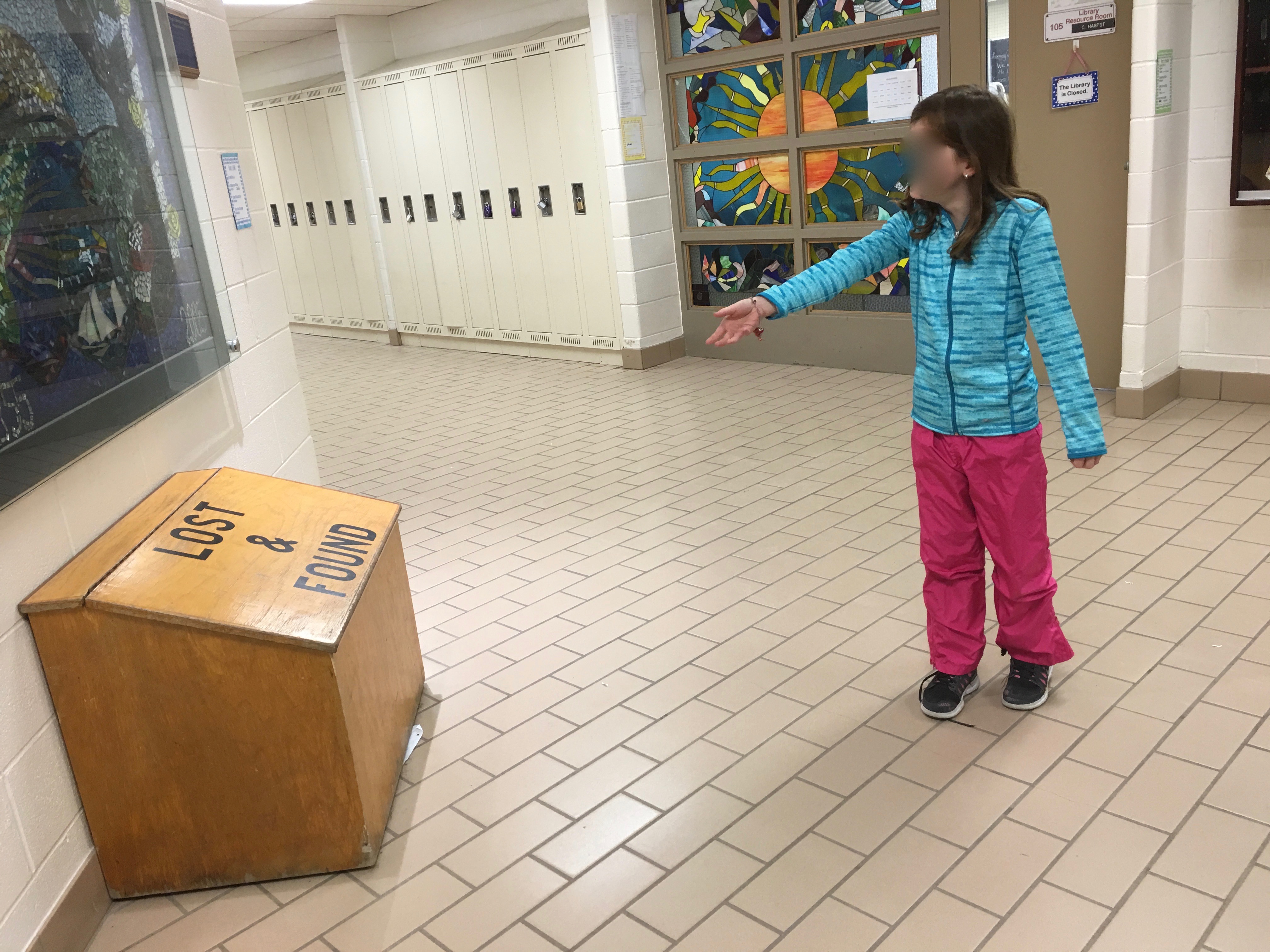 1
2
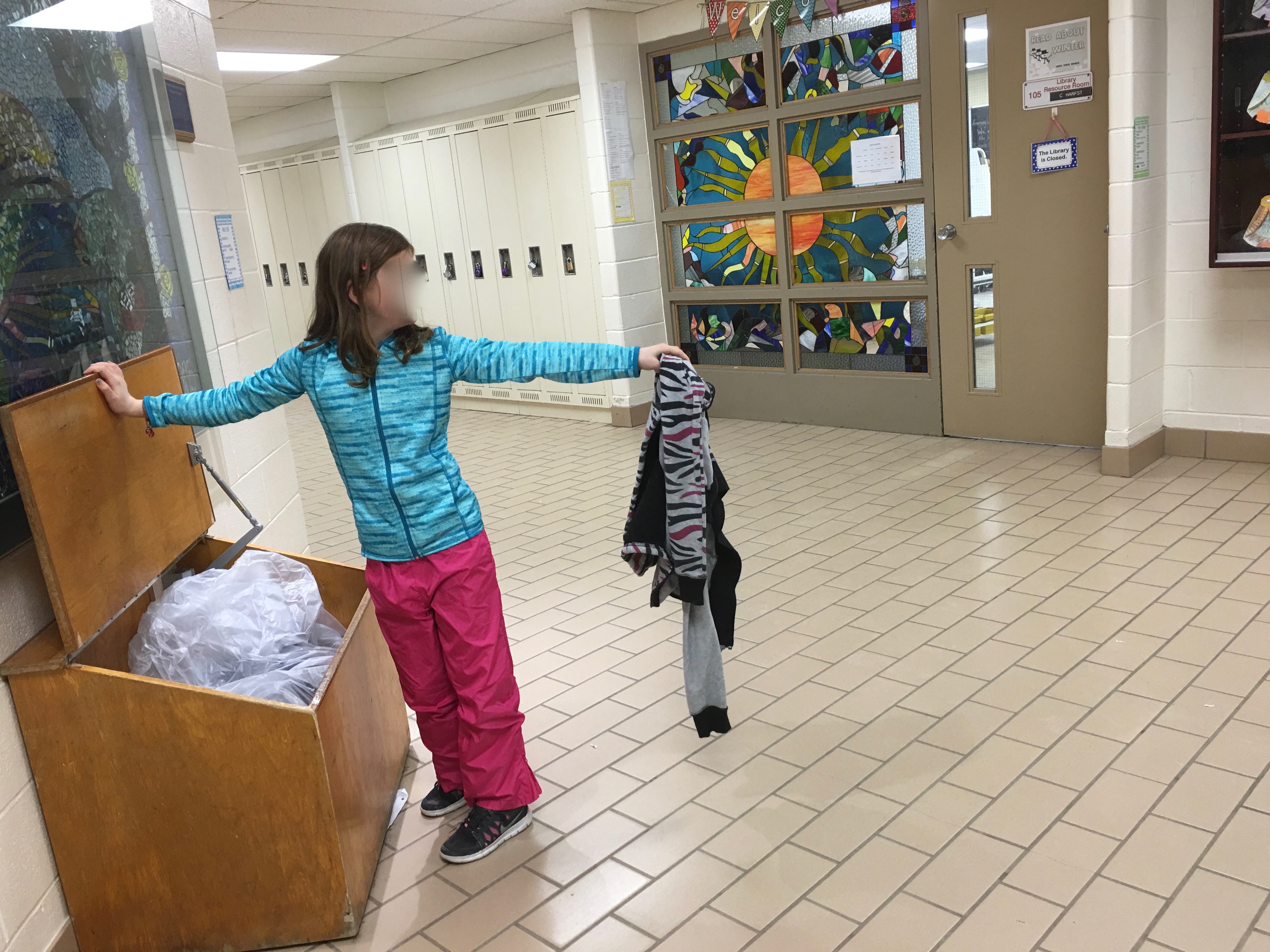 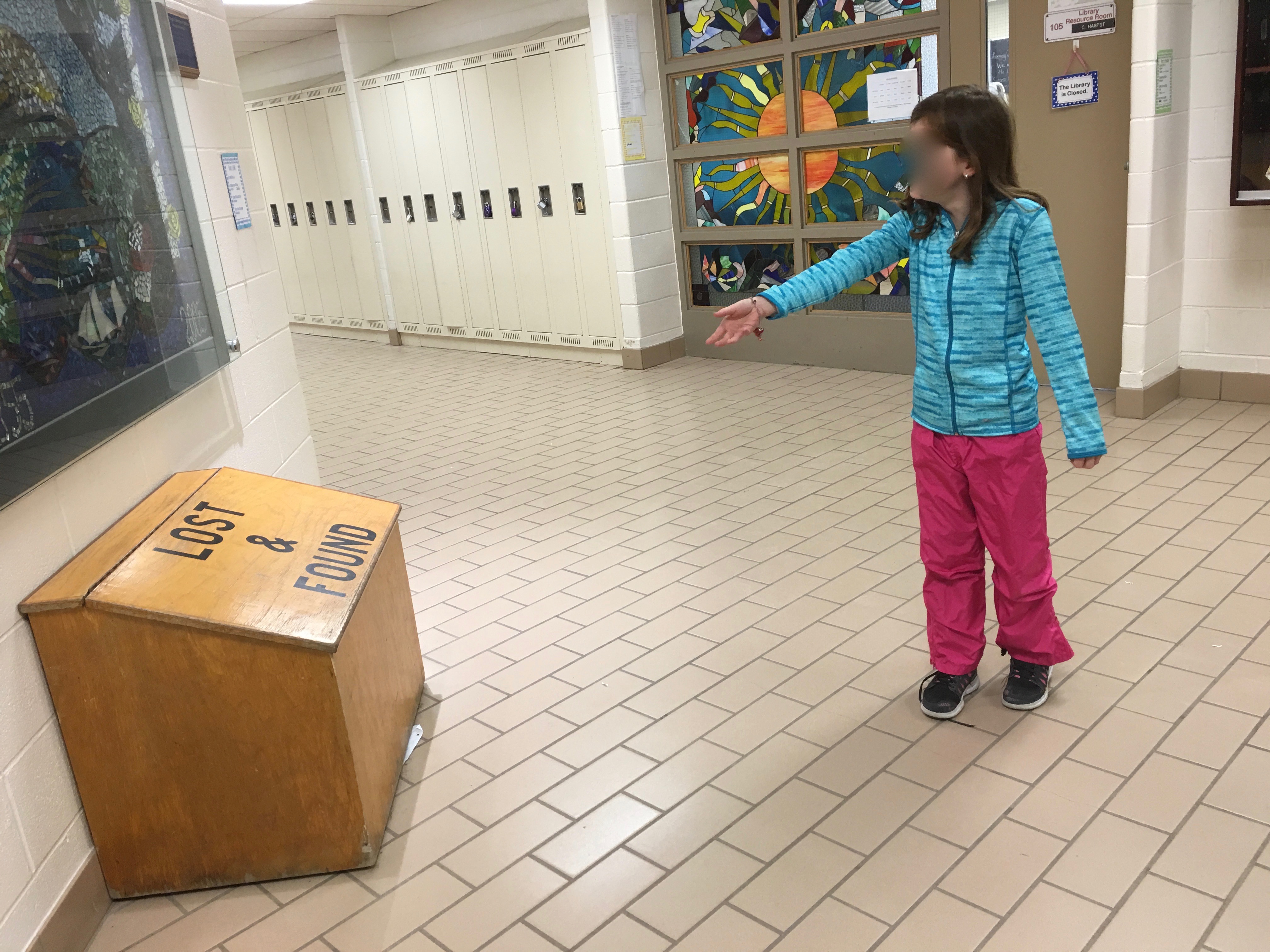 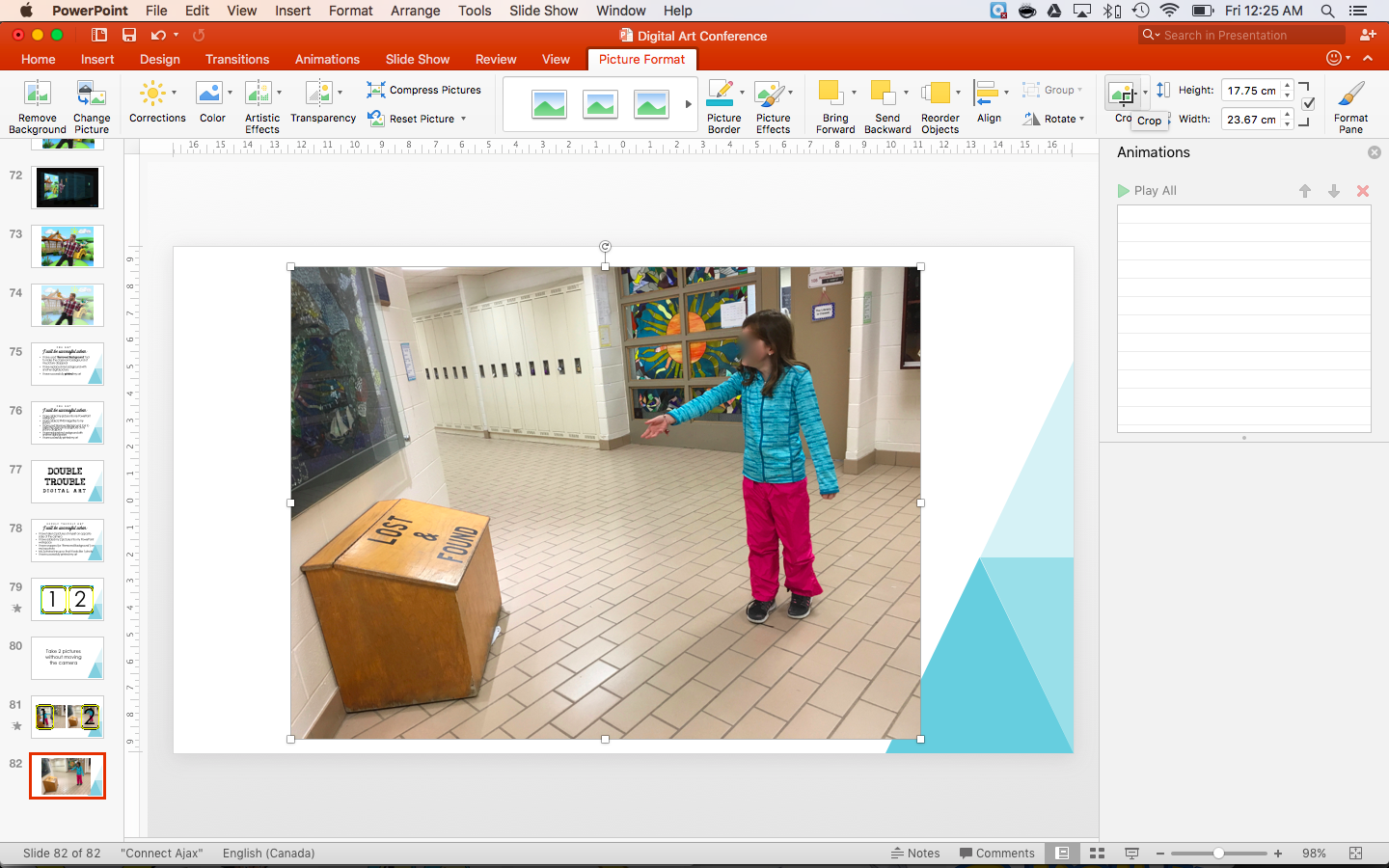 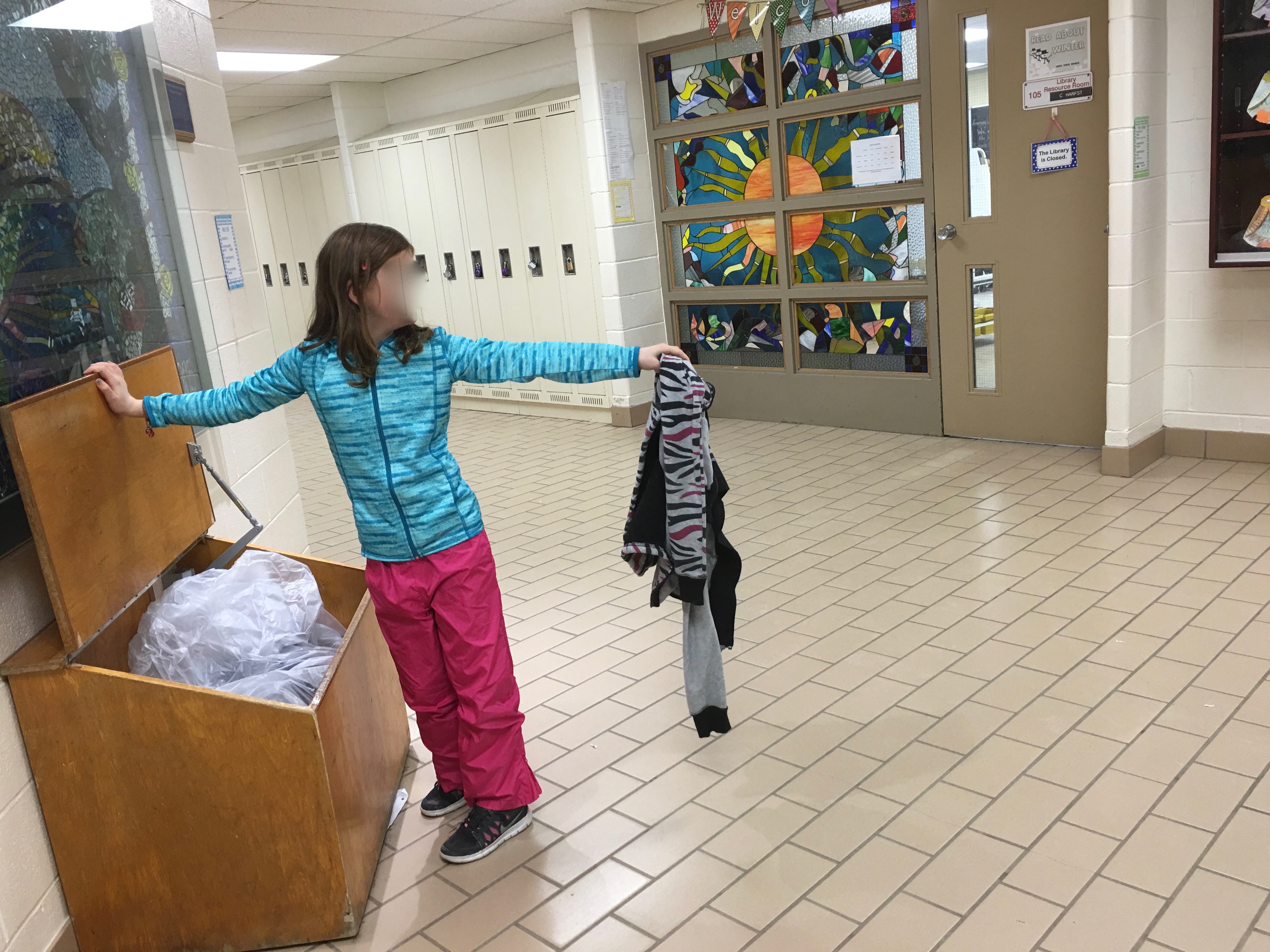 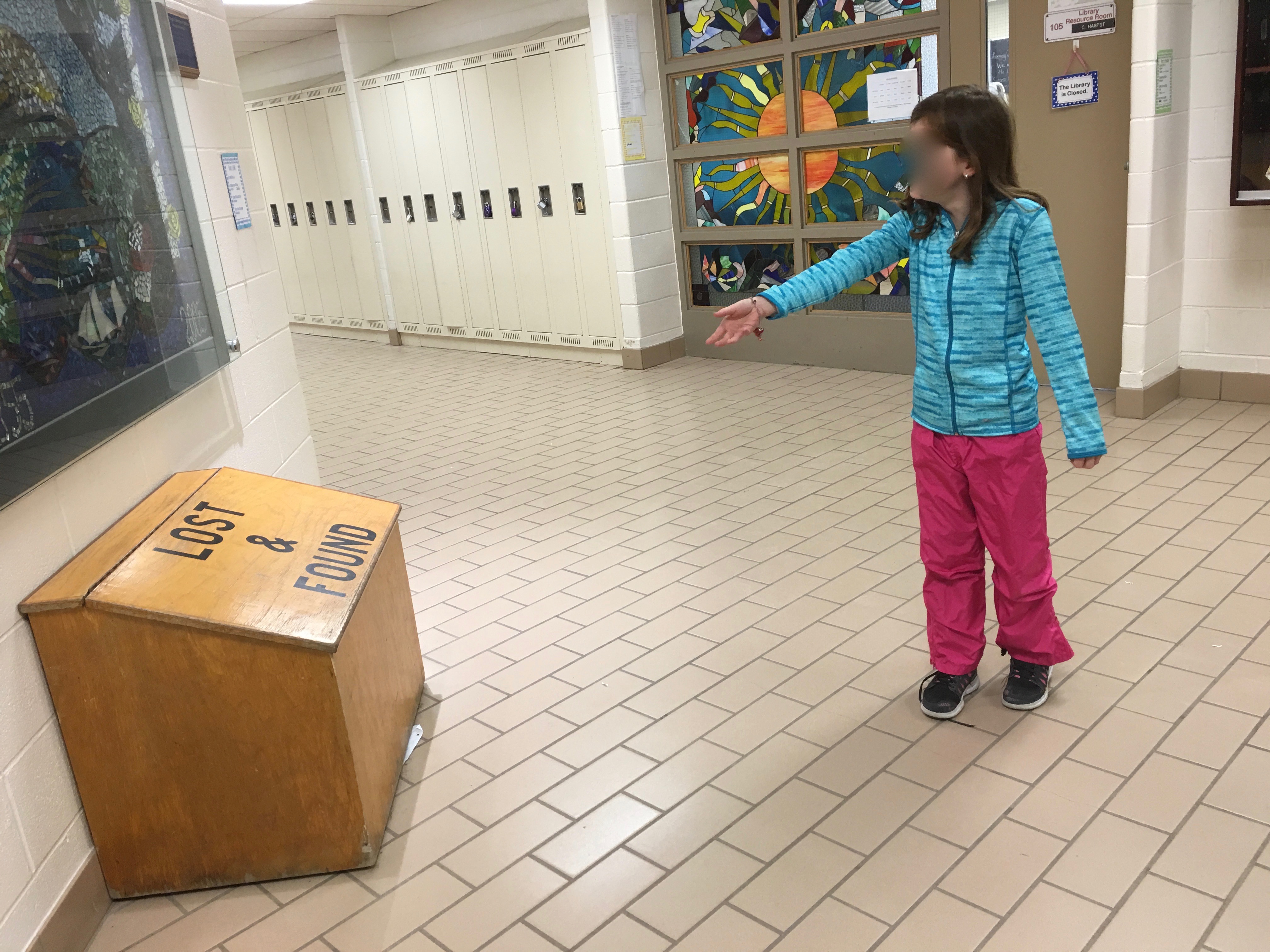 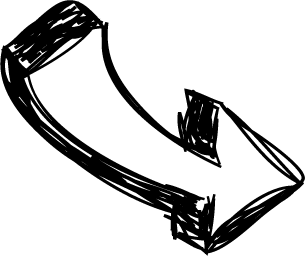 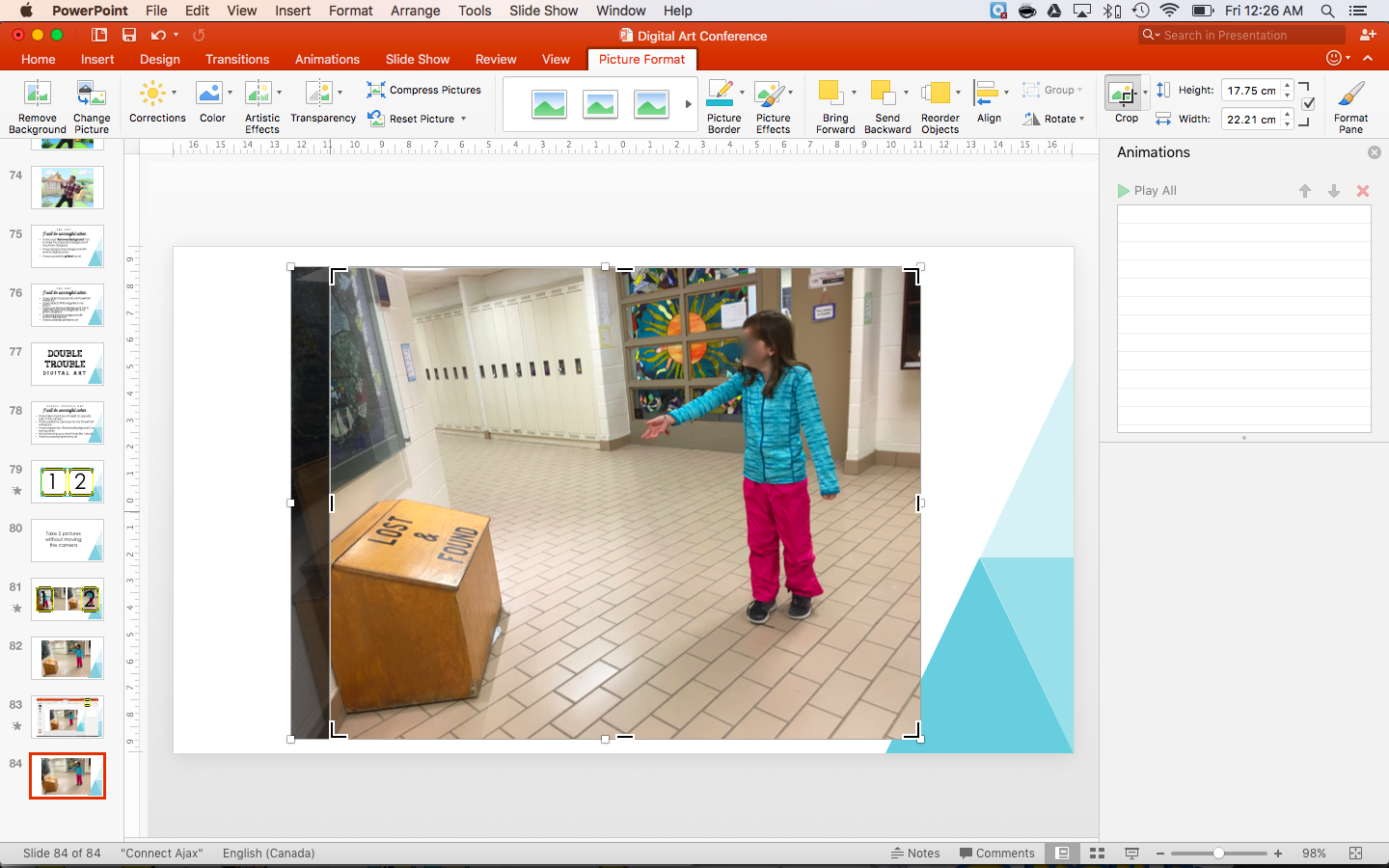 STRETCH
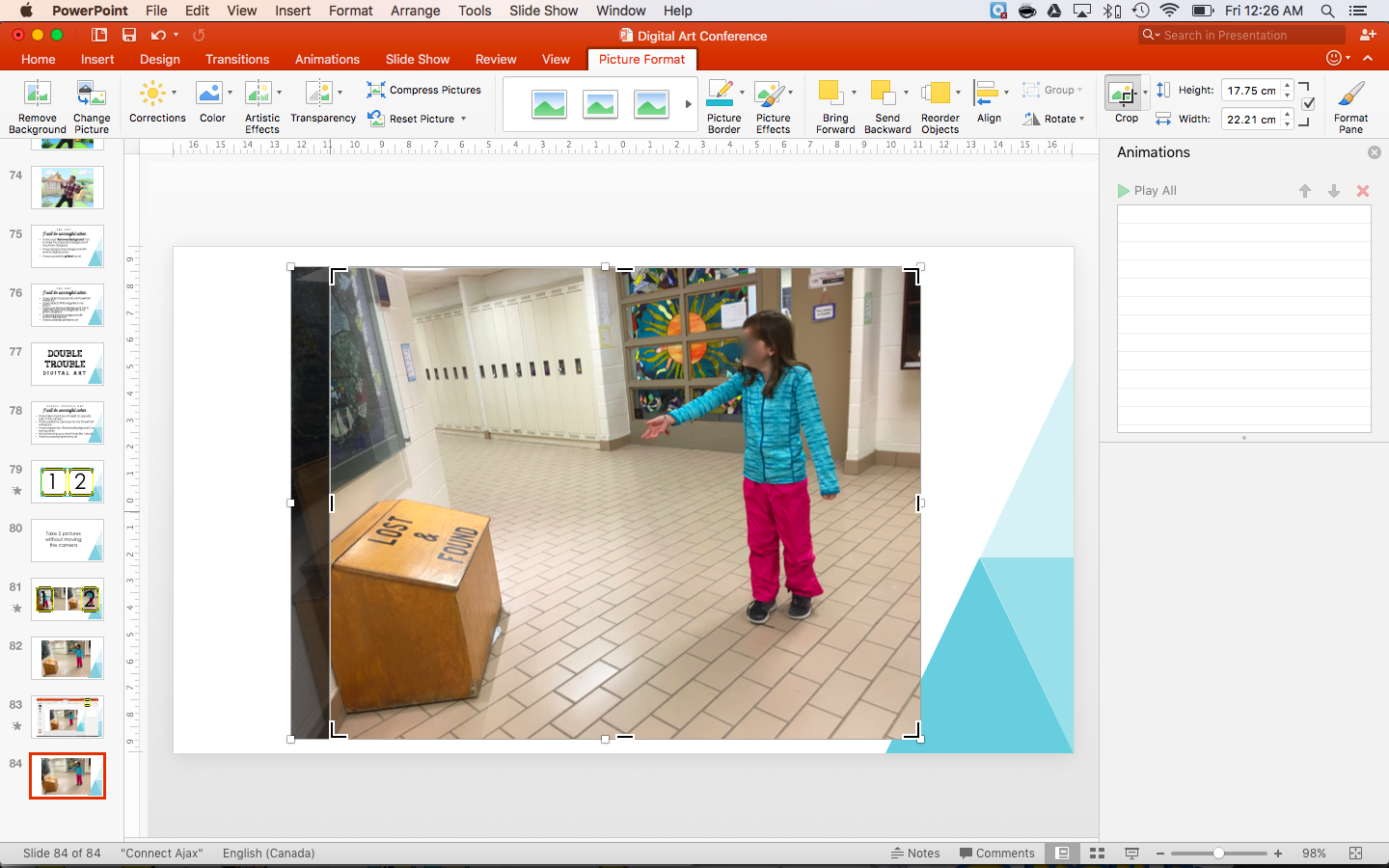 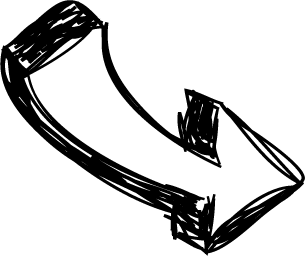 CROP
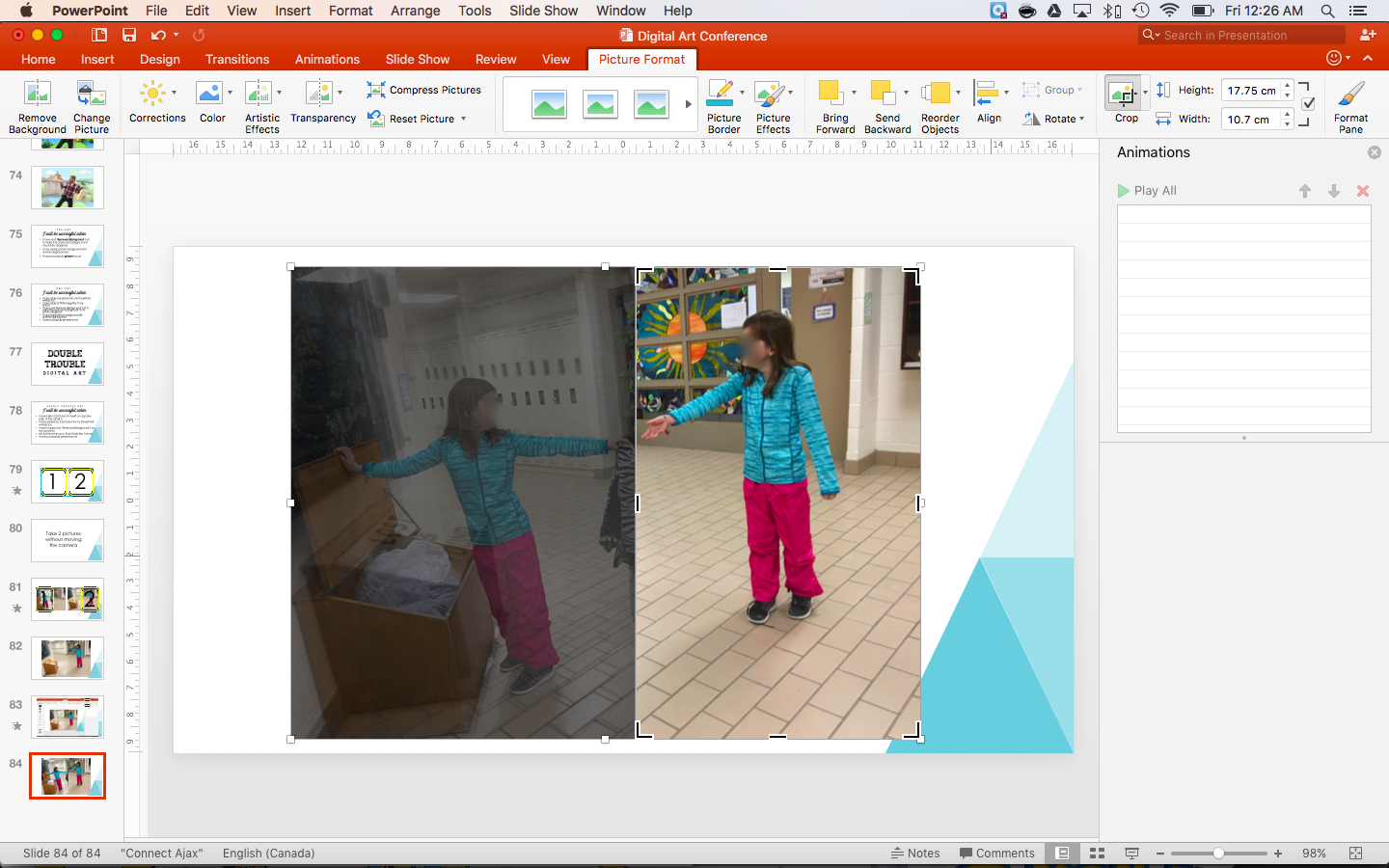 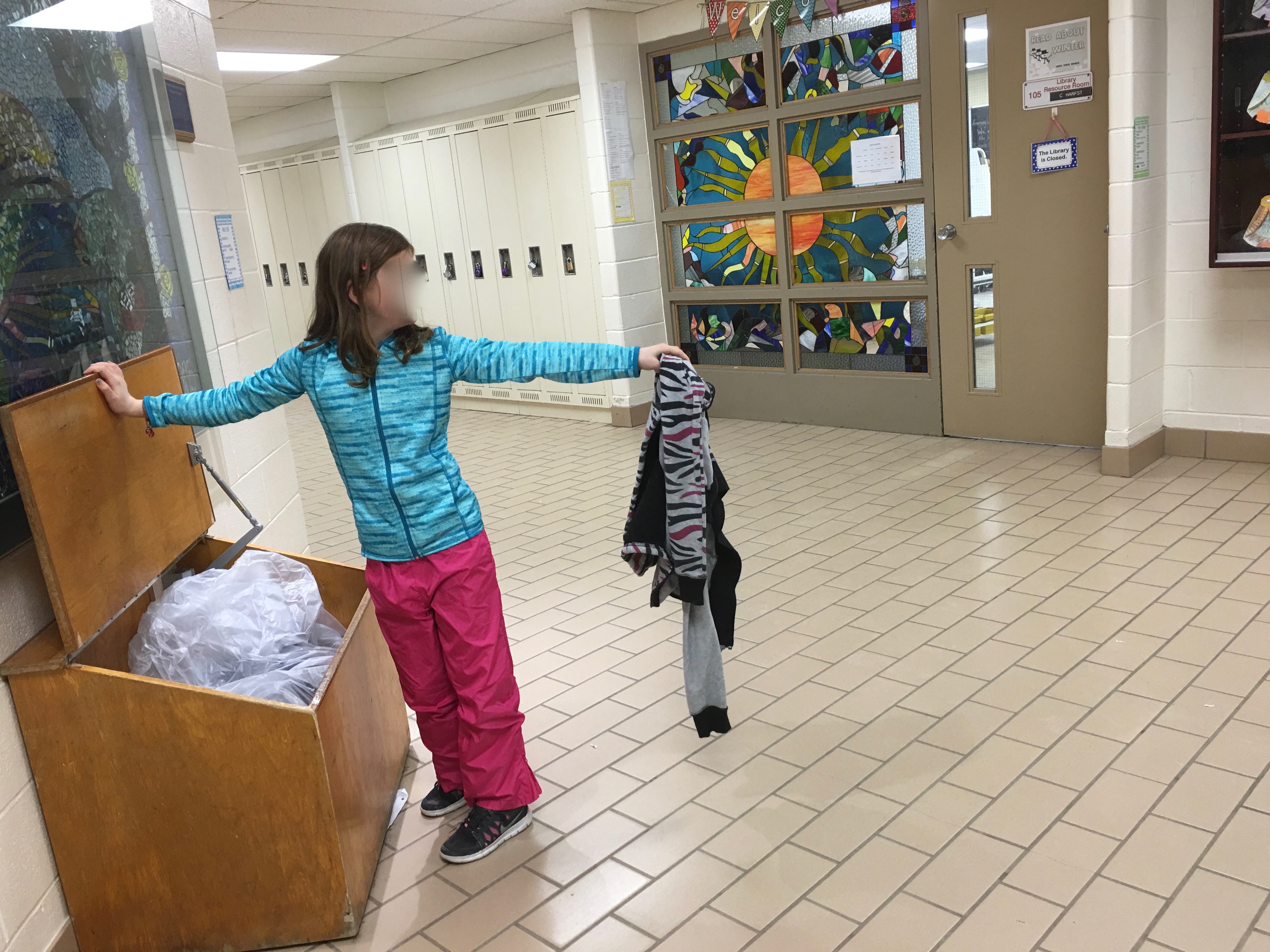 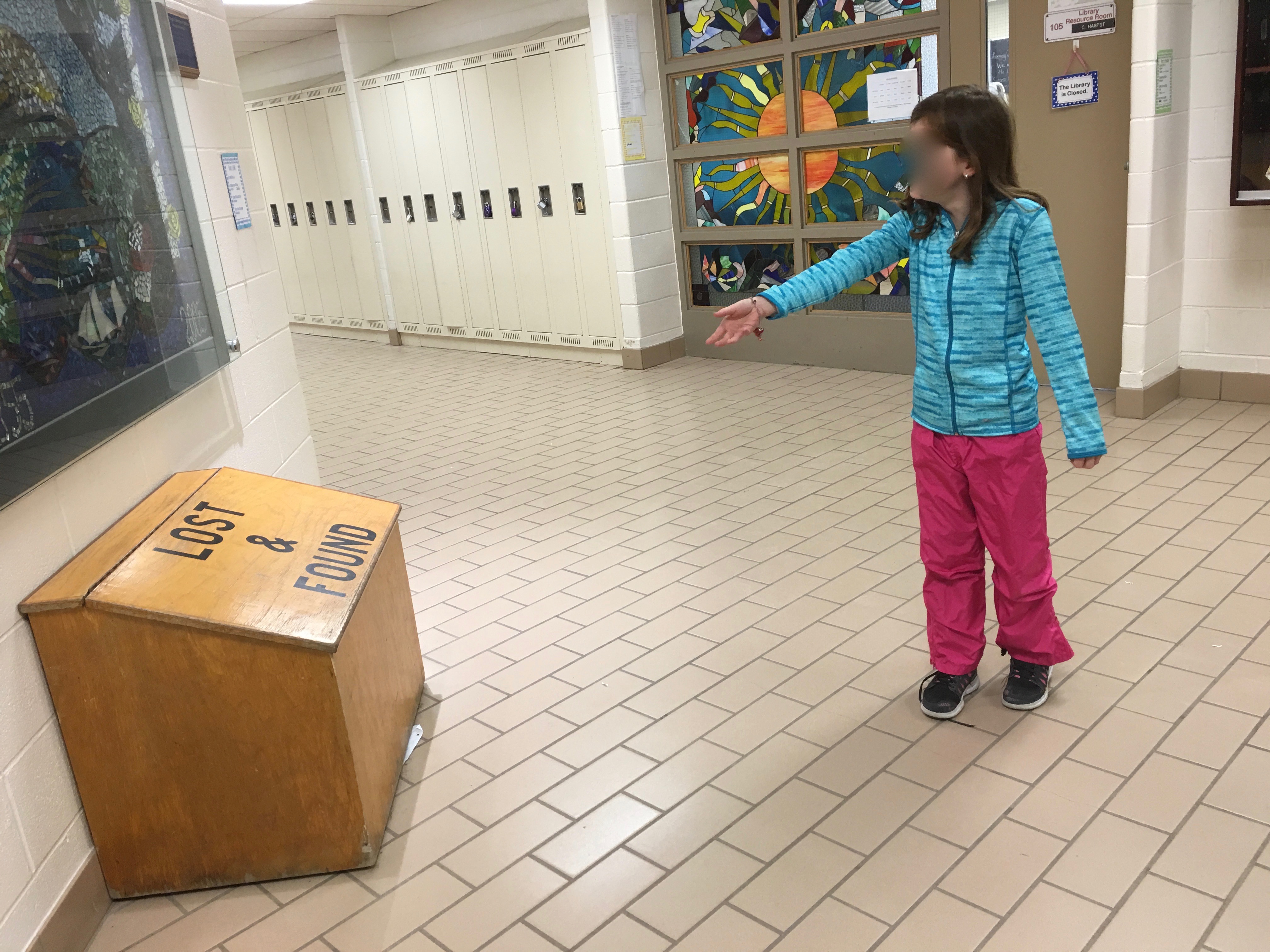 When you cross the midline
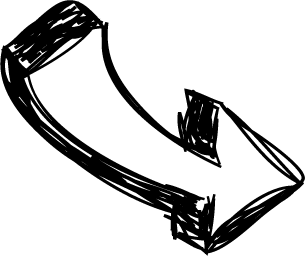 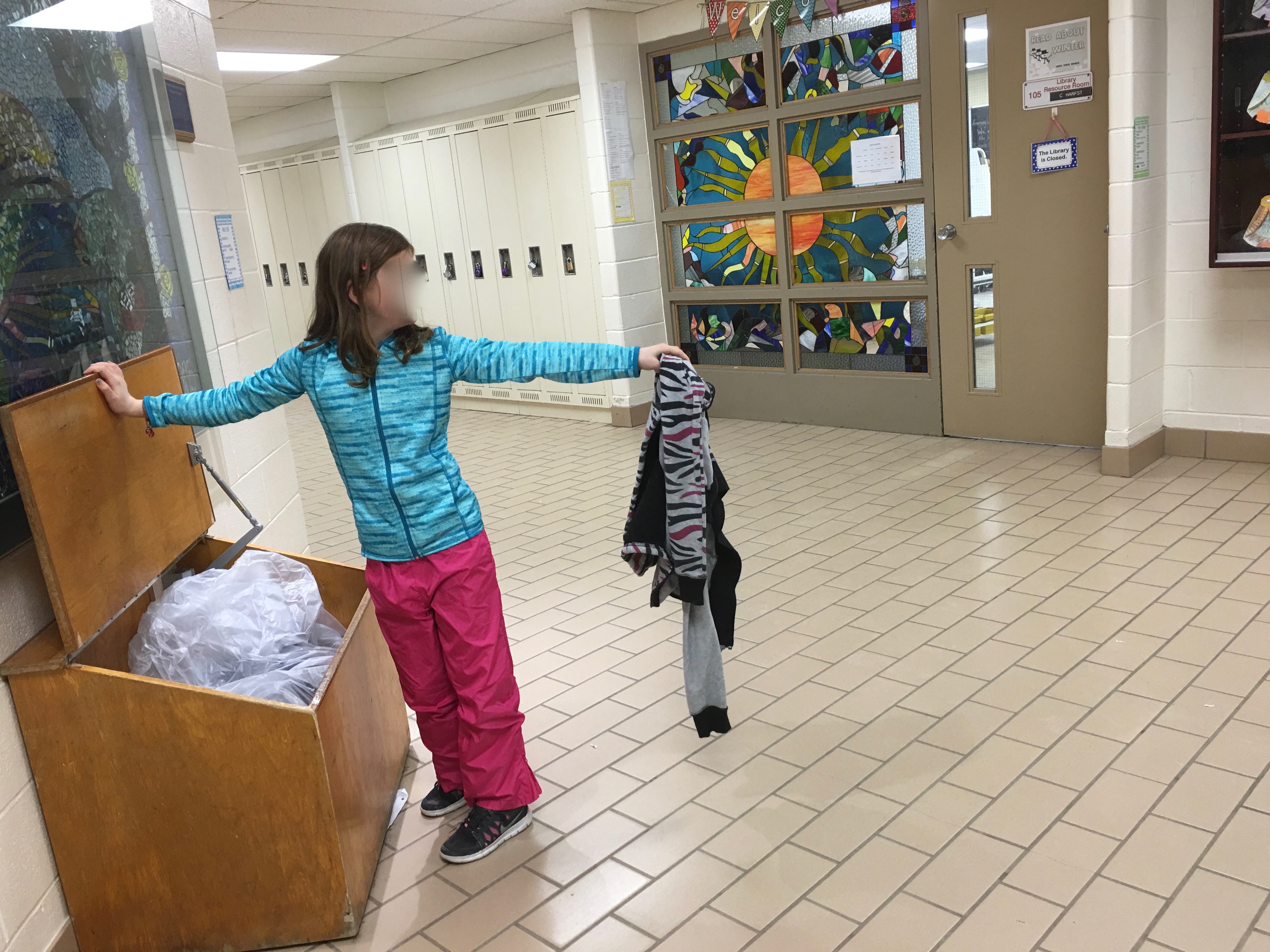 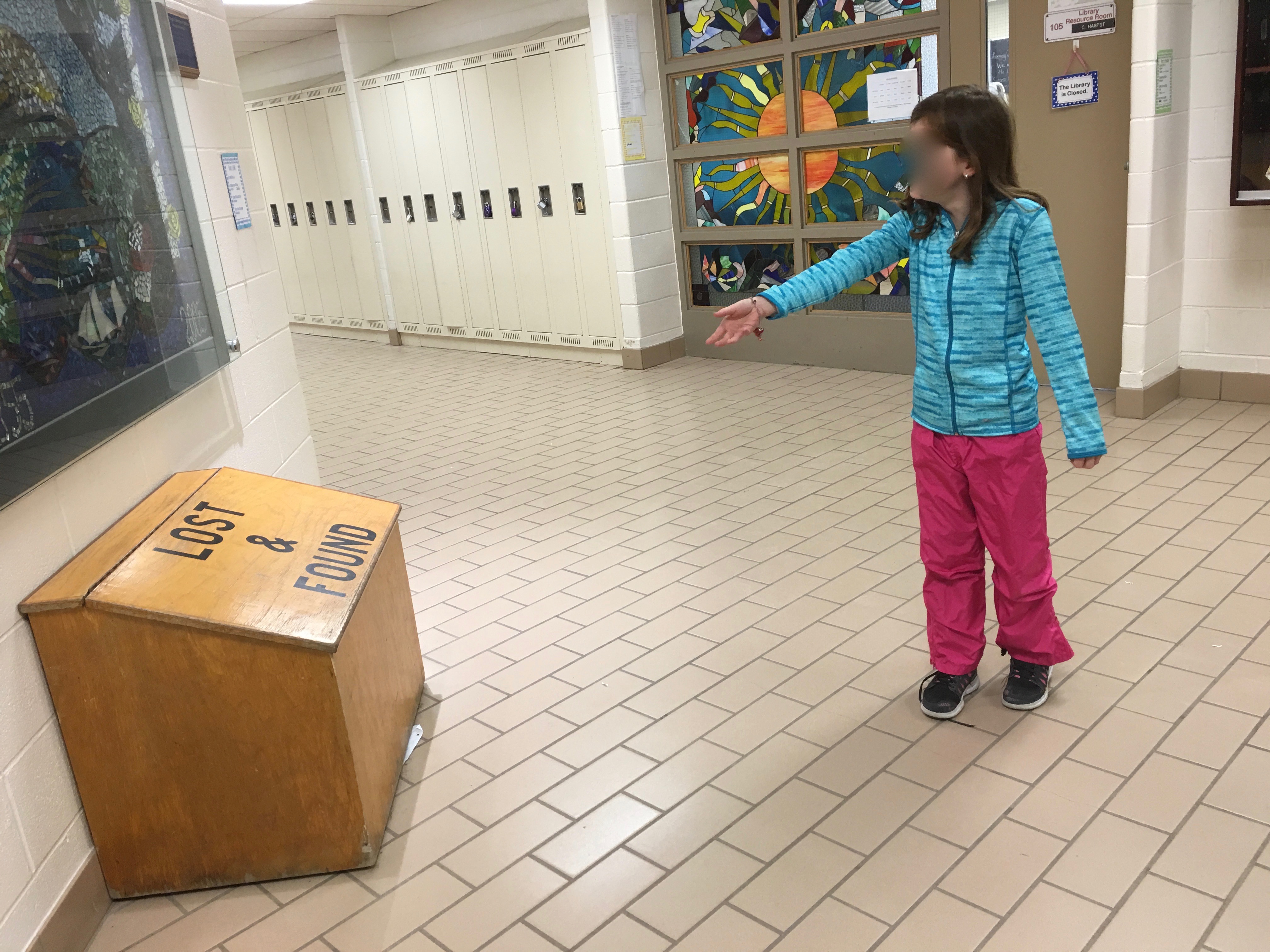 2 Options
REMOVE BACKGROUND
CROP TO SHAPE
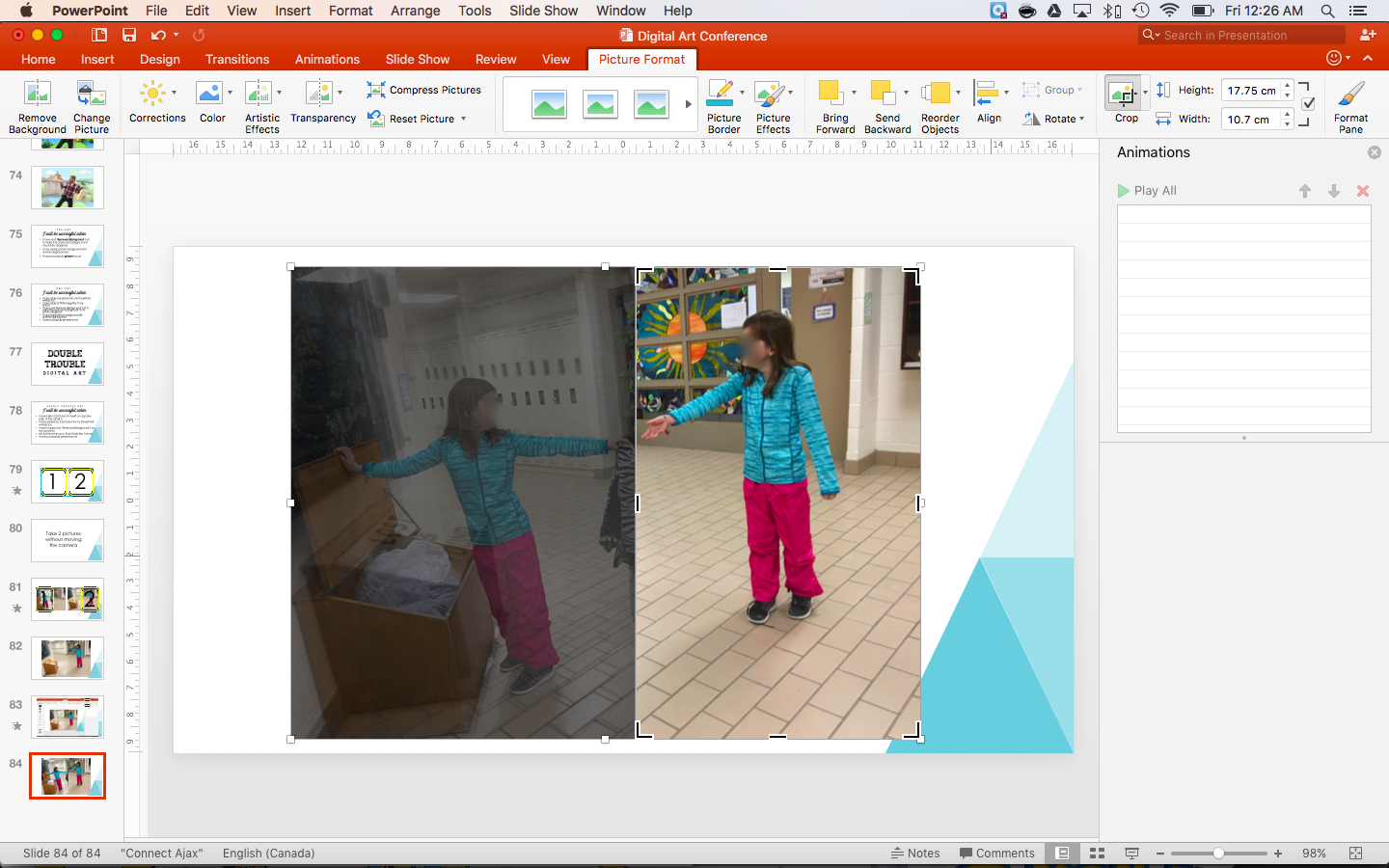 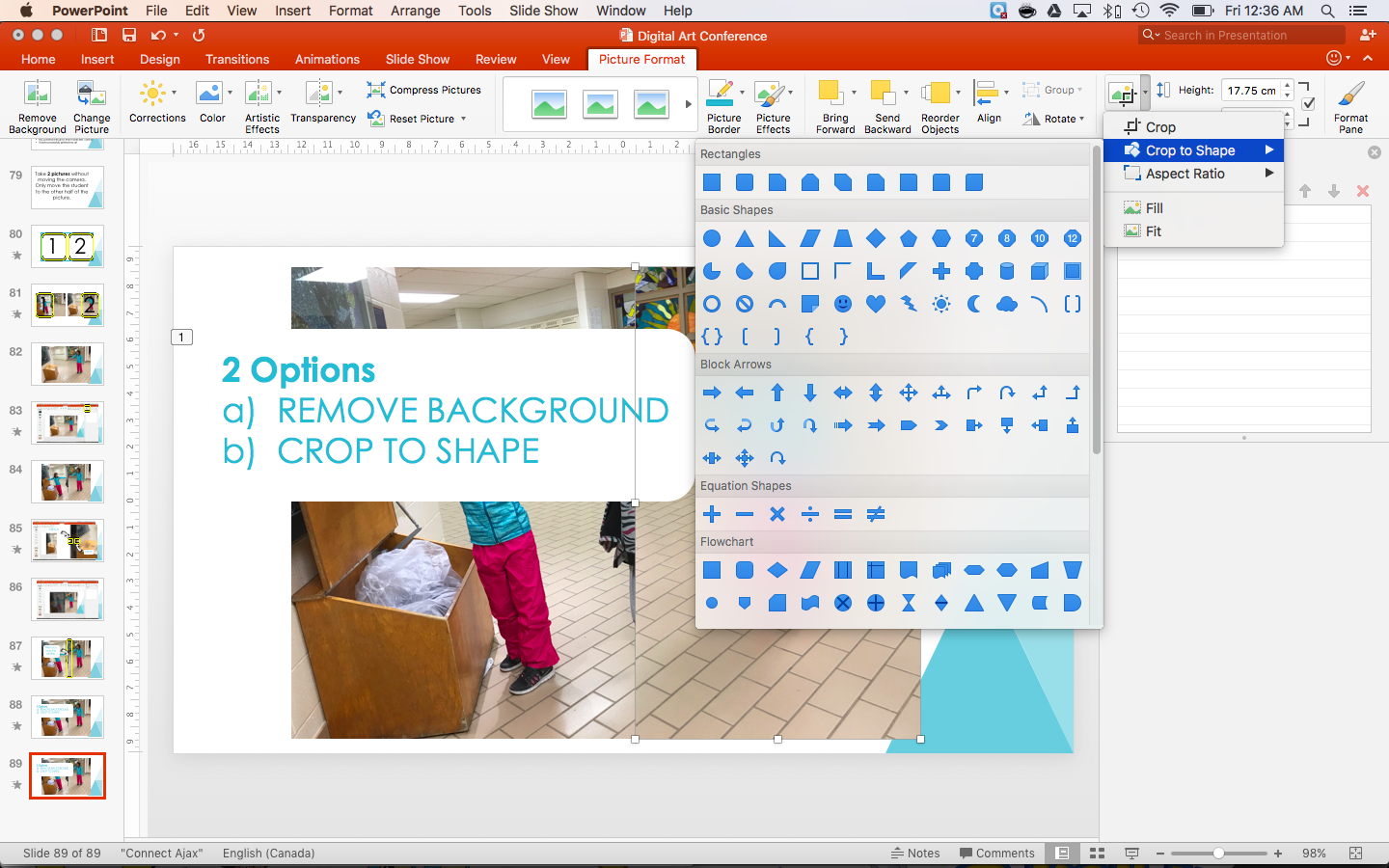 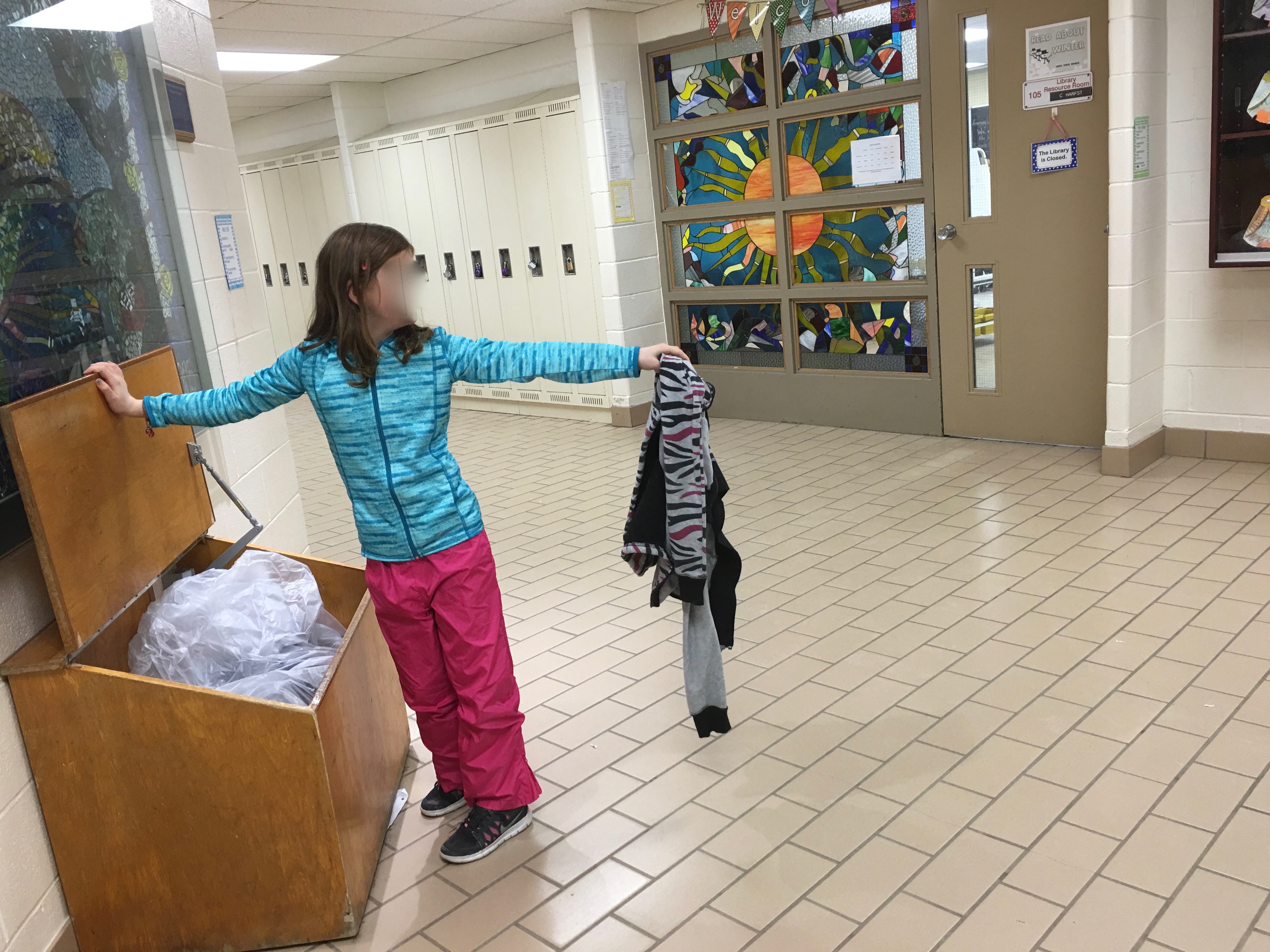 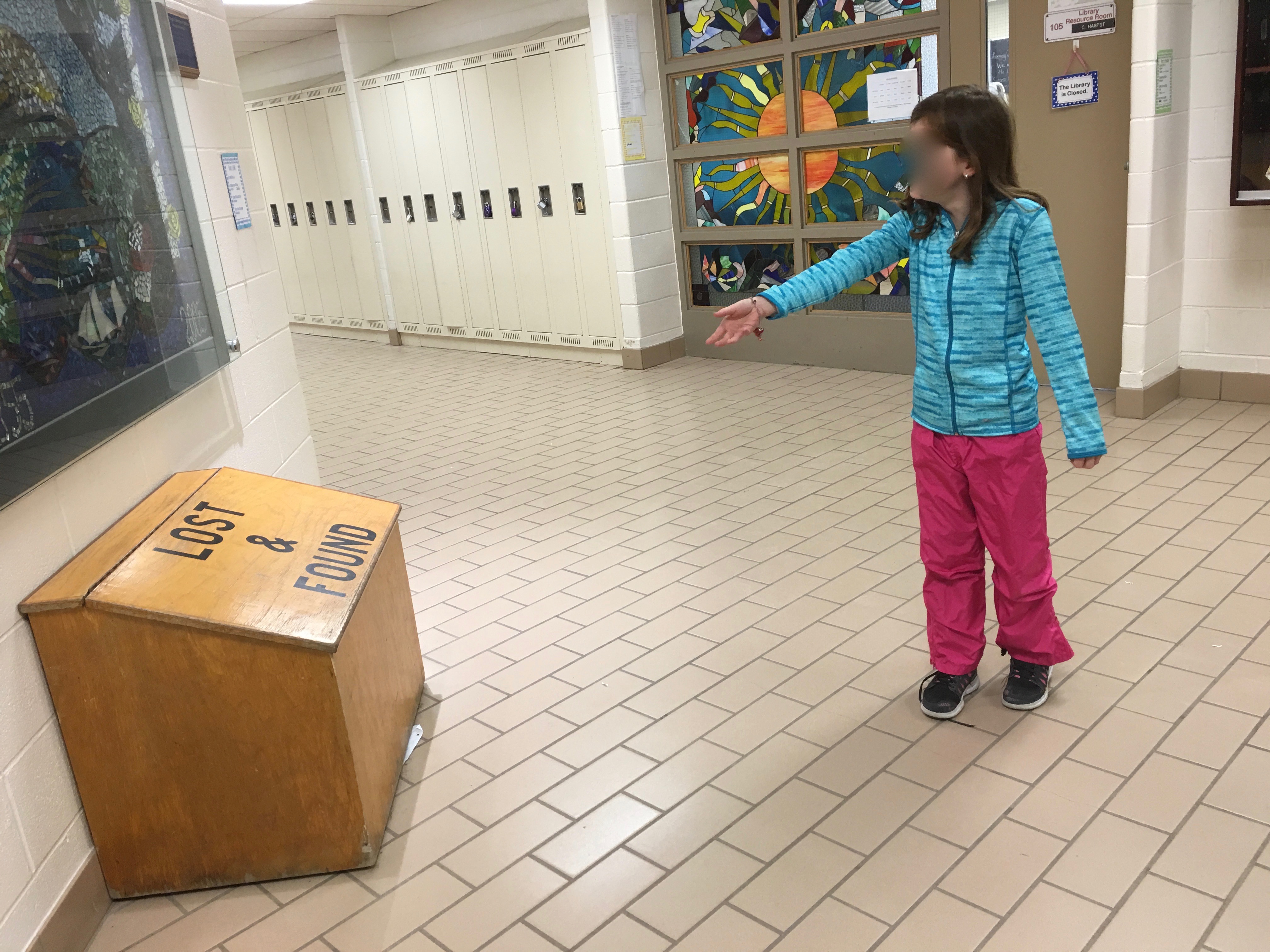 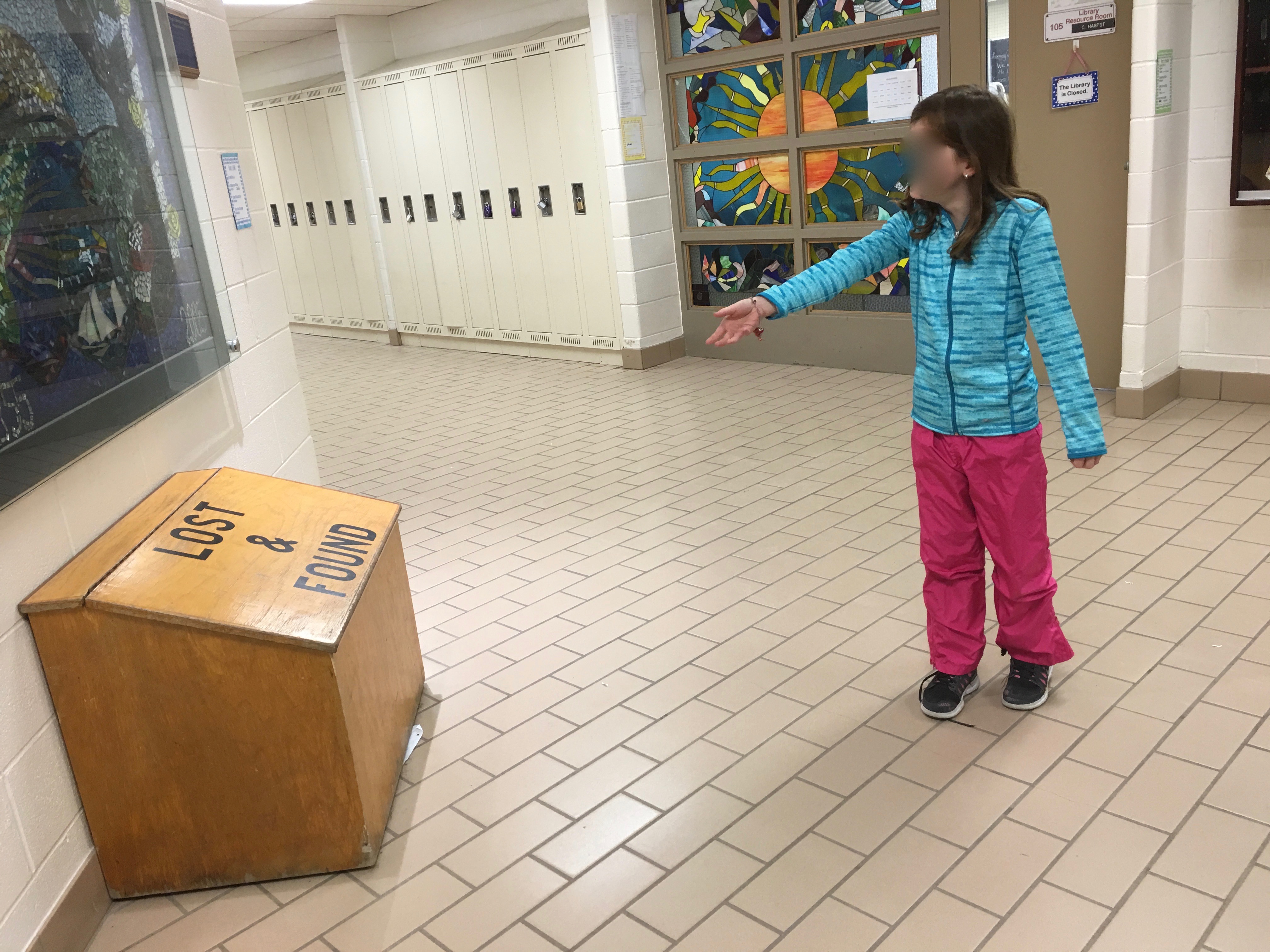 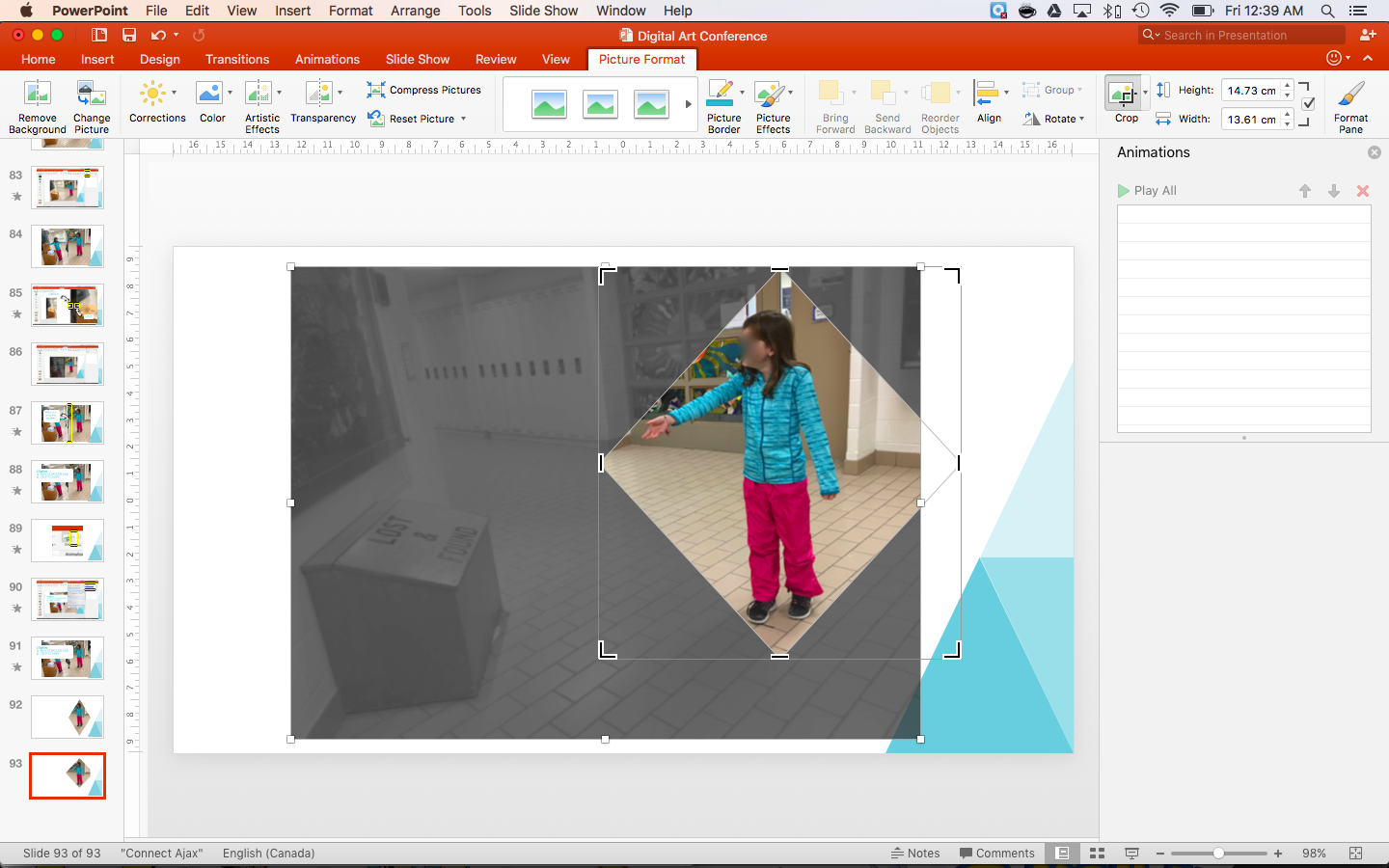 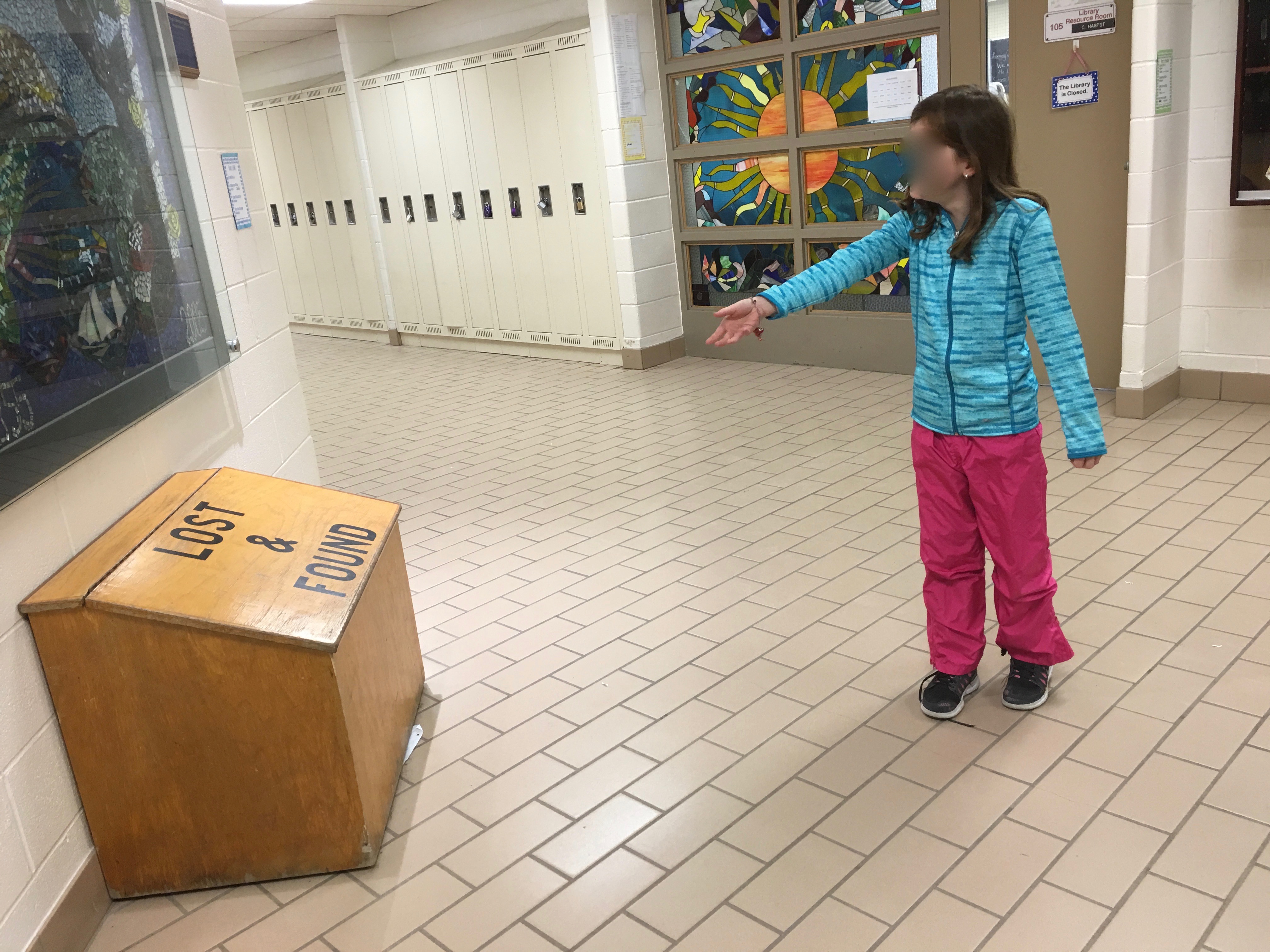 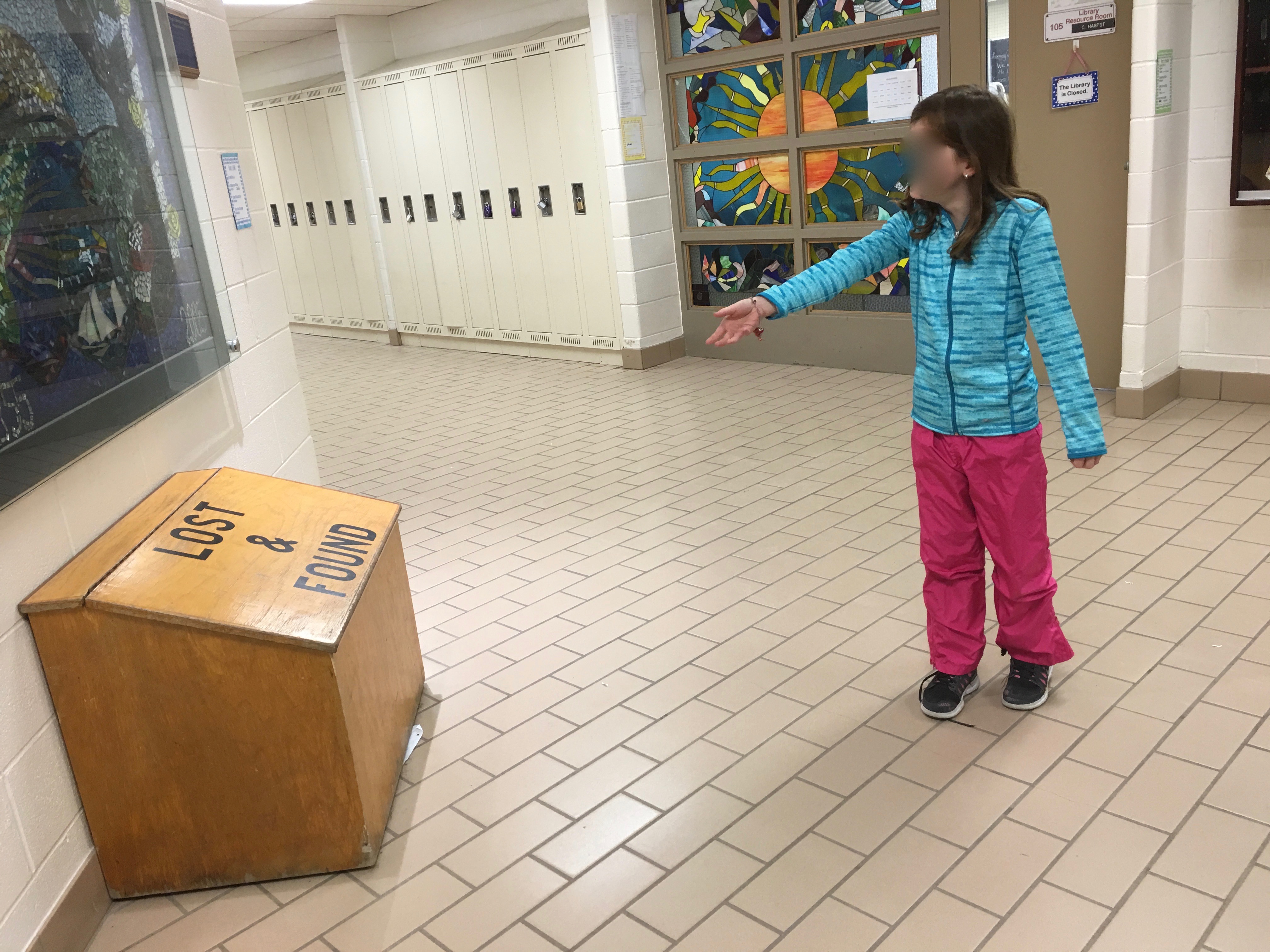 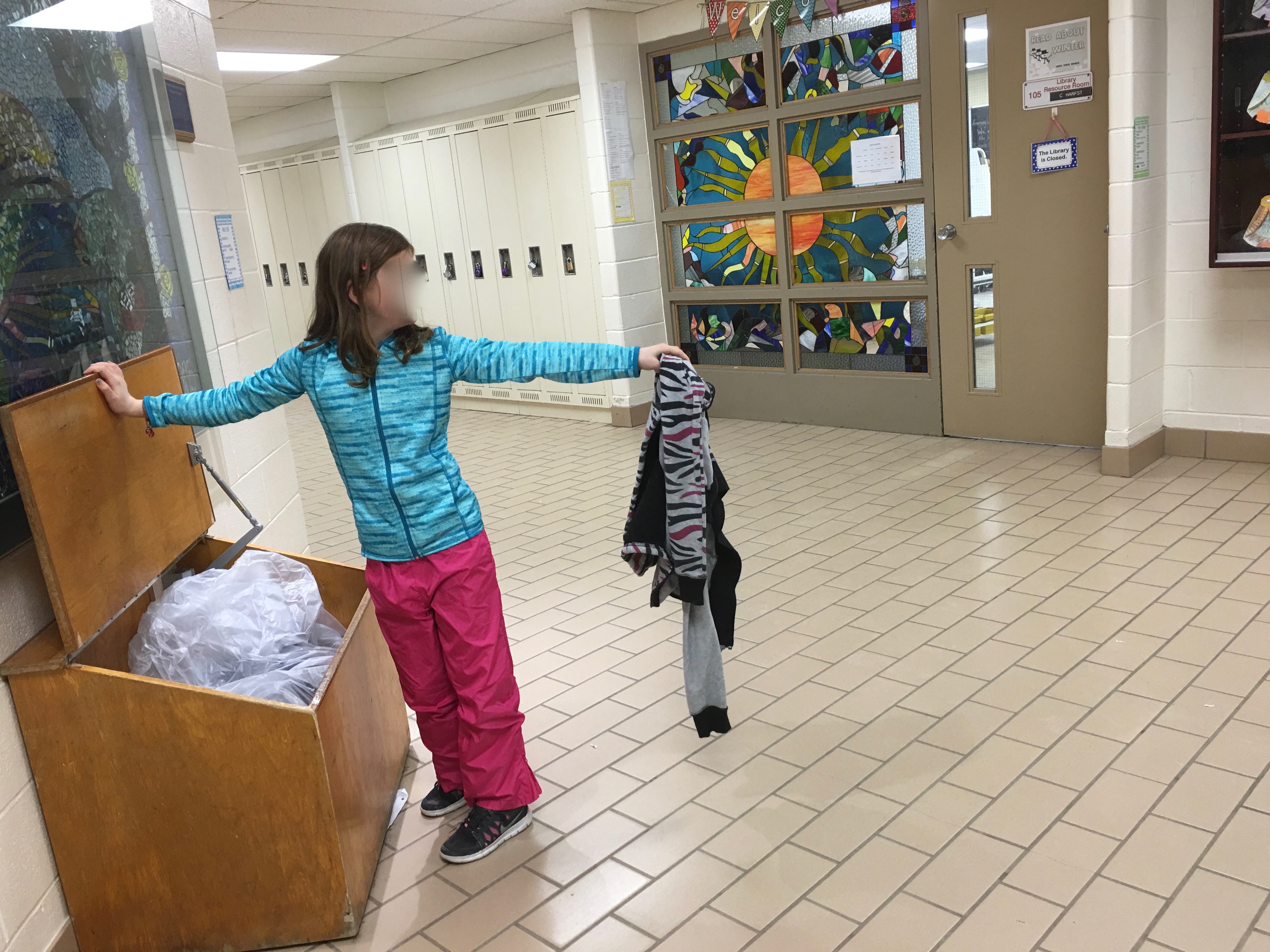 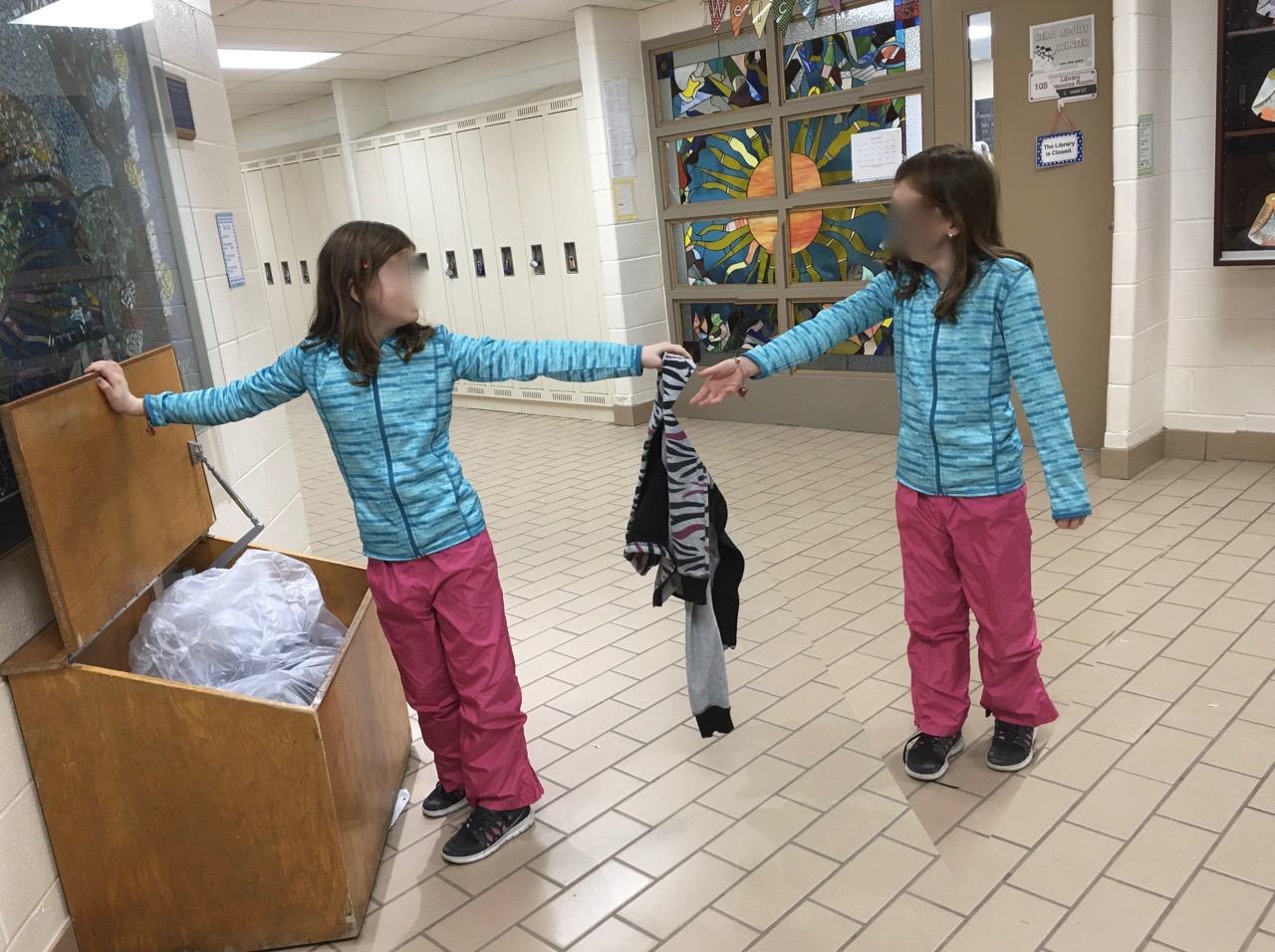 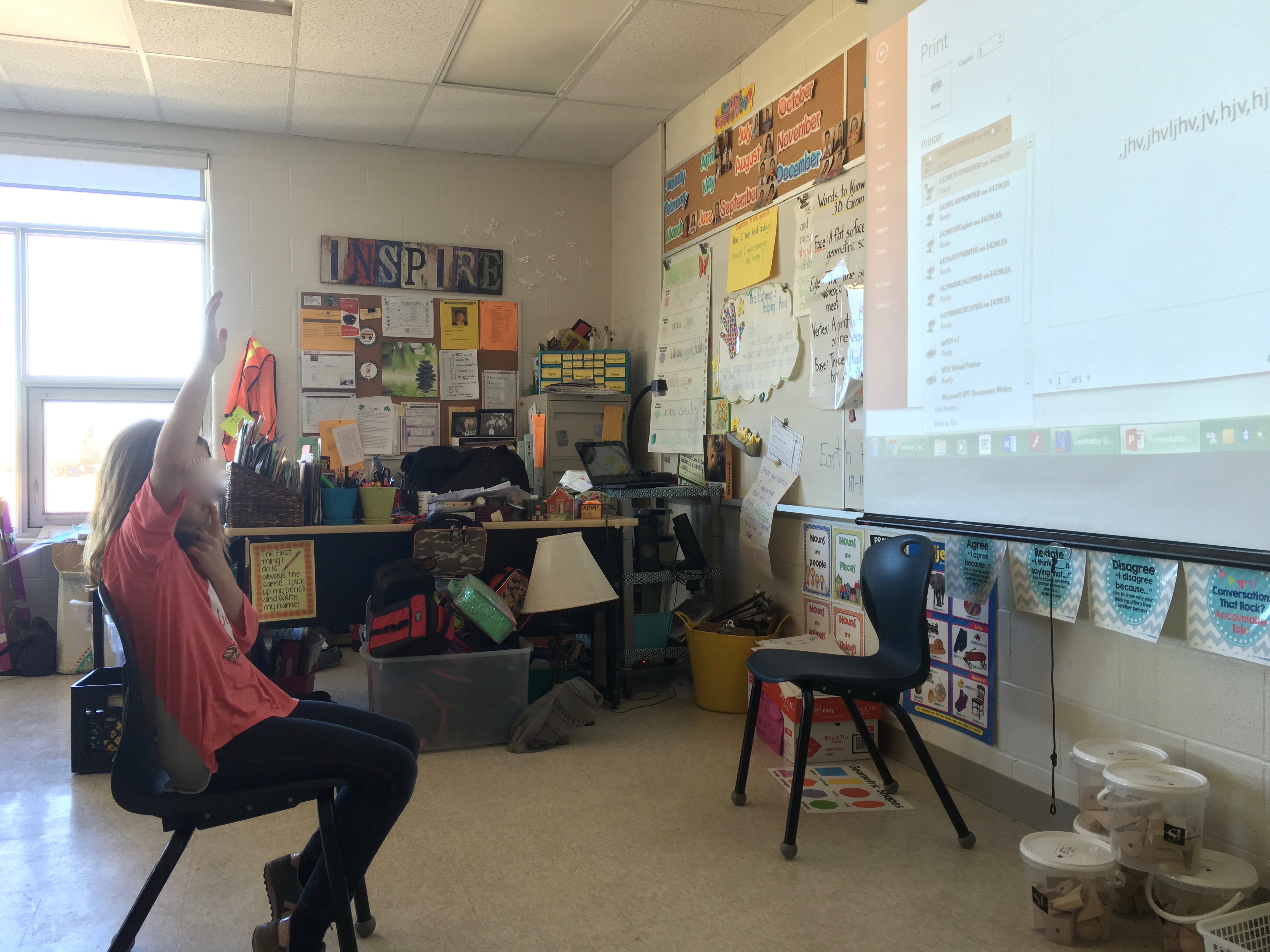 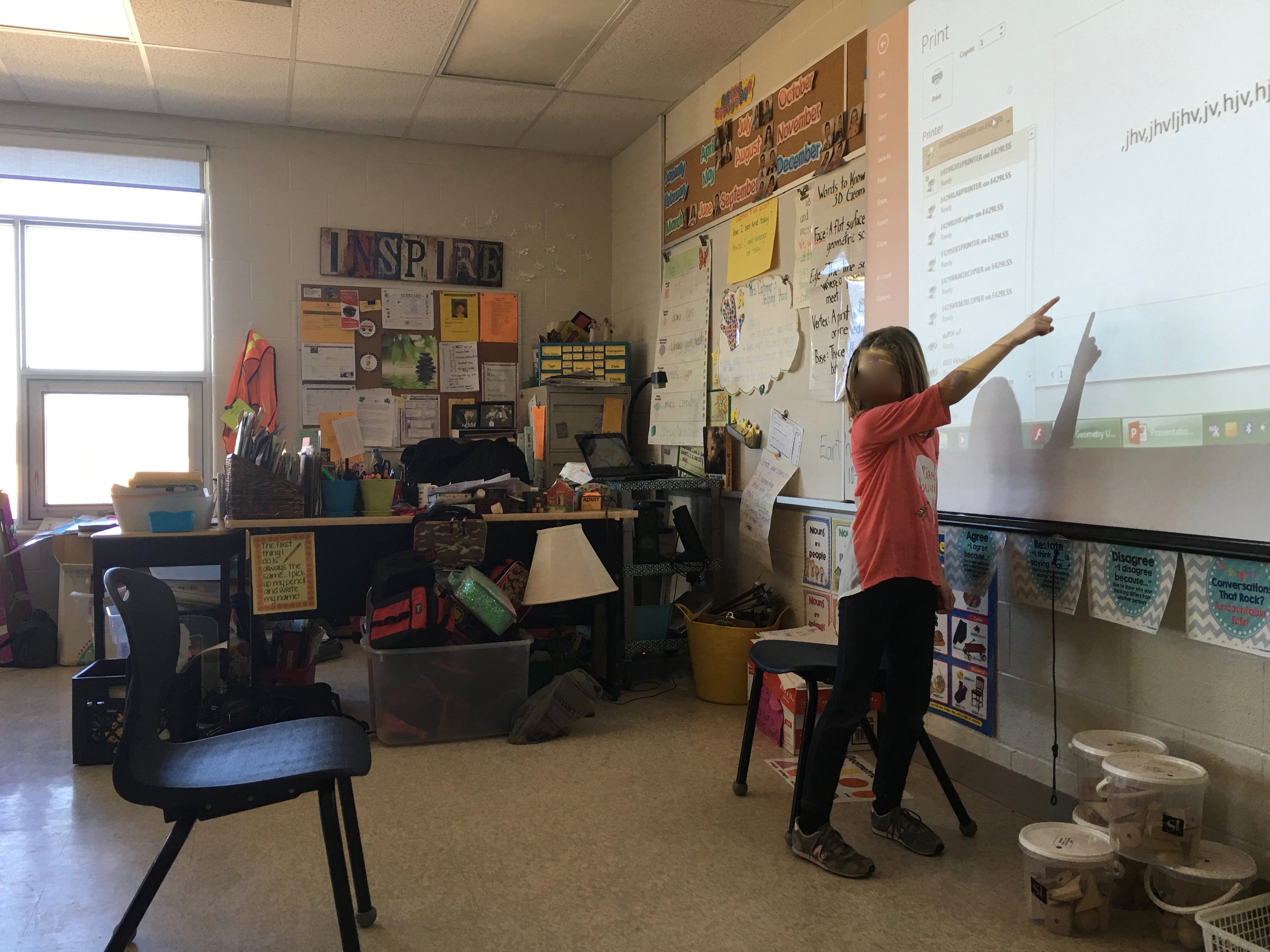 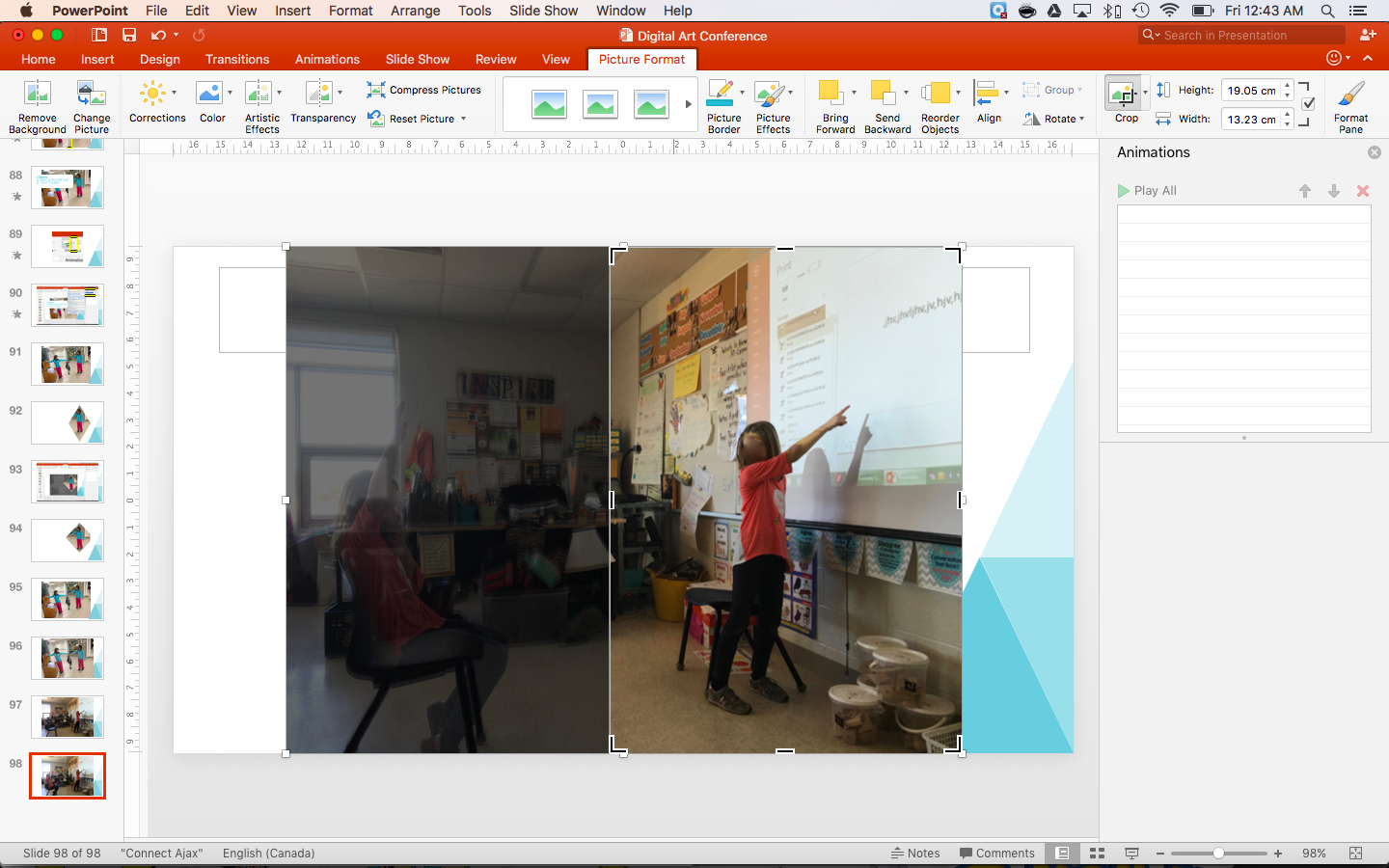 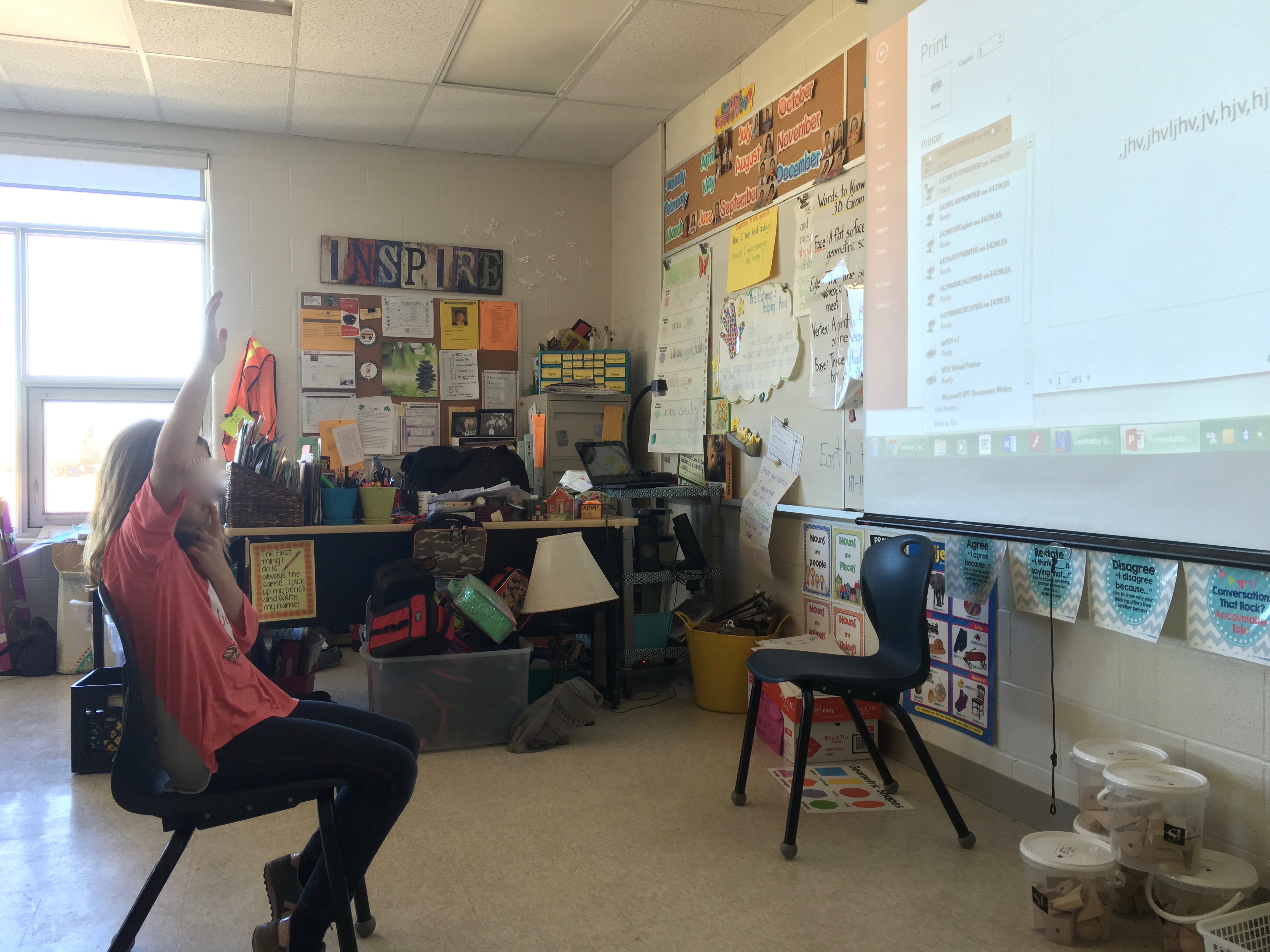 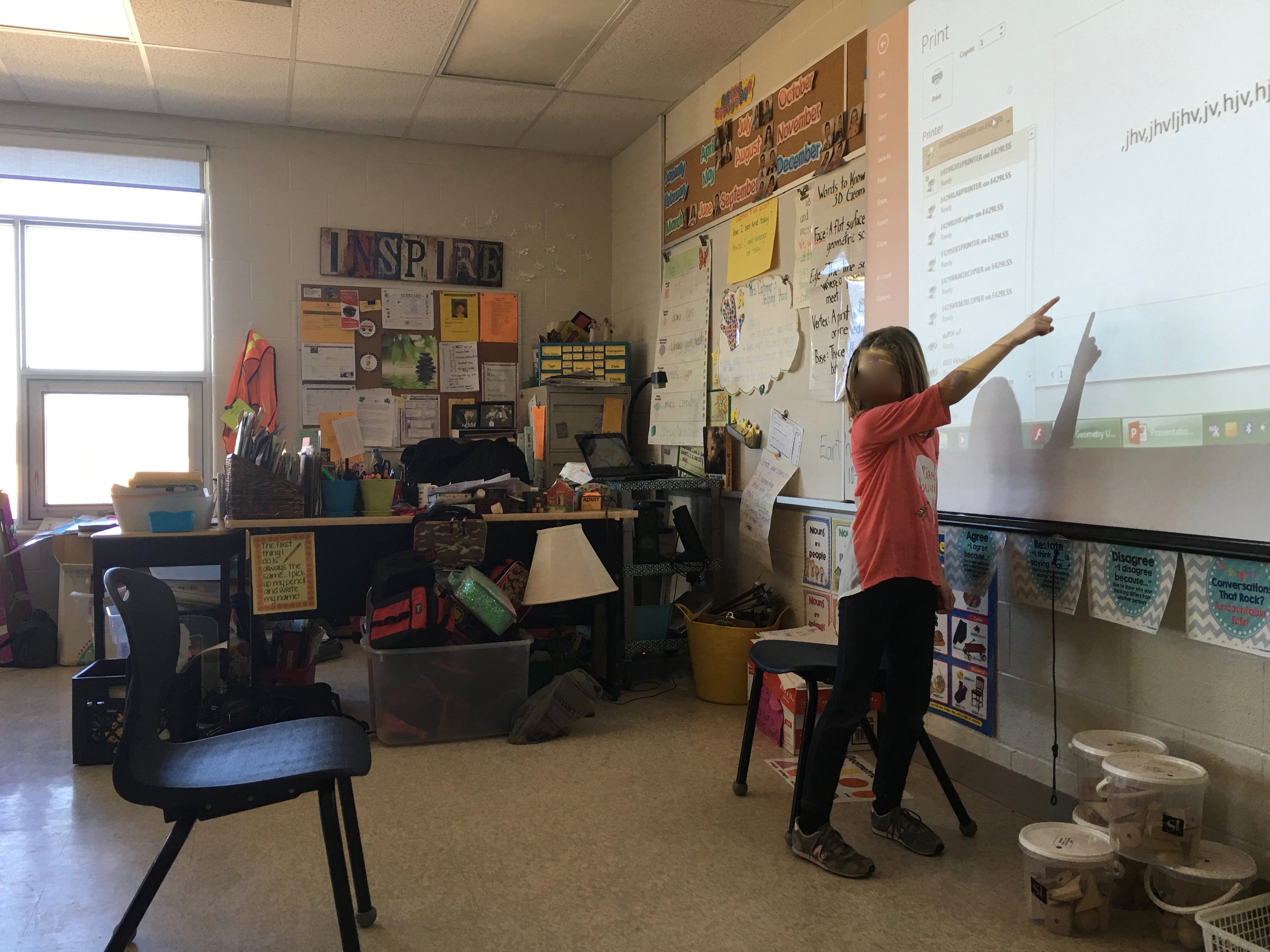 Double trouble Art
I will be successful when:
I have taken 2 pictures of myself on opposite sides of the camera
I have added my 2 pictures into my PowerPoint workspace
I have cropped (or ‘Removed Background’) my top photo
My 2 photos line up so that it looks like 1 photo
I have successfully printed my art